Technik Obsługi Turystycznej
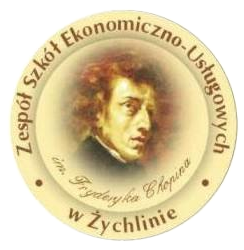 „Świat jest wspaniałą książką, z której Ci co nigdy nie oddalili się od domu przeczytali tylko jedną stronę”
Św. Augustyn
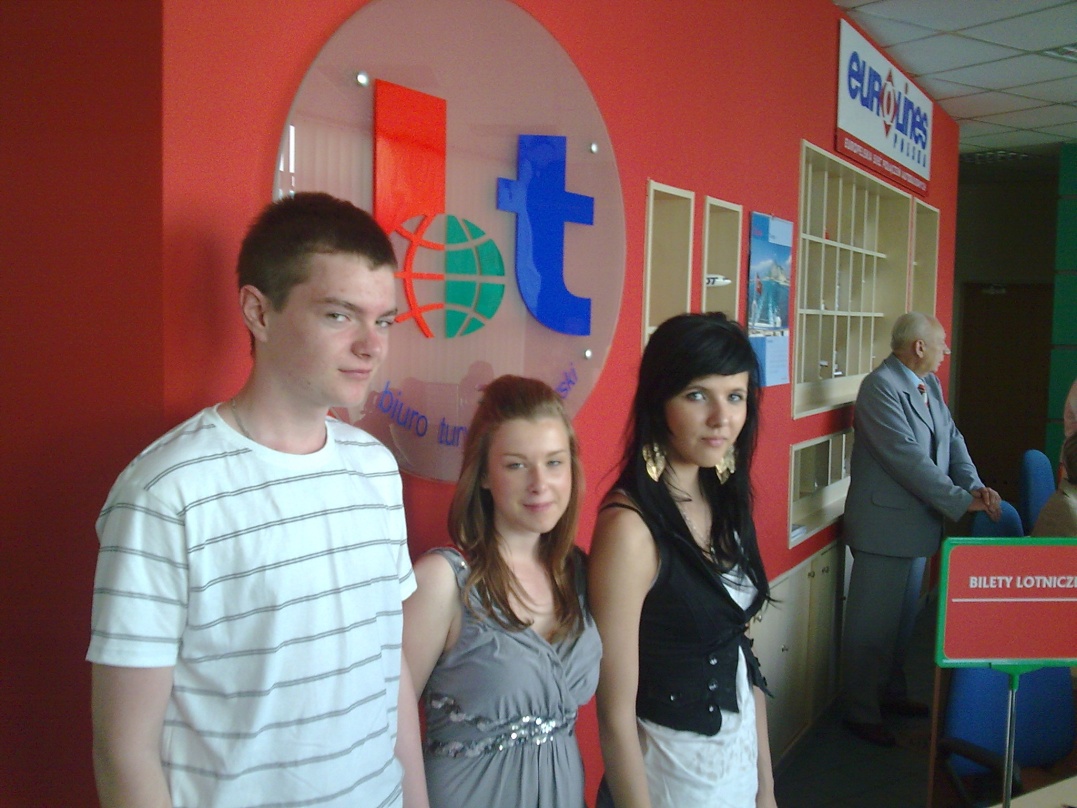 Dlaczego warto wybrać ten kierunek
Jeśli lubisz poznawać  świat, cenisz przygody i podróże, interesujesz się geografią, chcesz doskonalić języki obce, to klasa o profilu turystycznym została stworzona właśnie dla Ciebie!
 Każdy jej uczeń może brać udział w różnych eskapadach: wycieczkach klasowych, wymianie ze szkołami zagranicznymi, wakacyjnym obozie wędrownym, a także uczestniczyć w bogatej ofercie zajęć pozalekcyjnych.
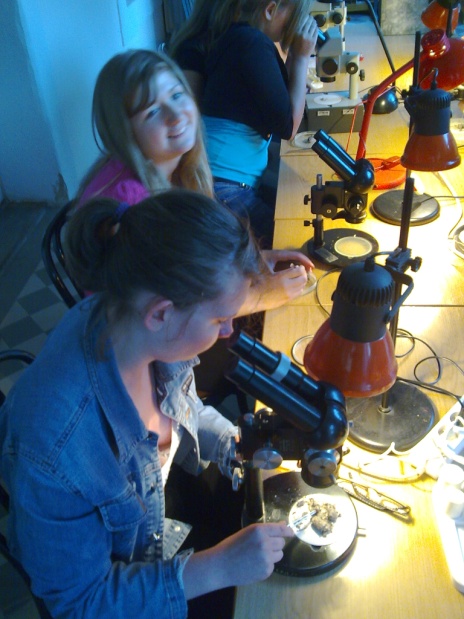 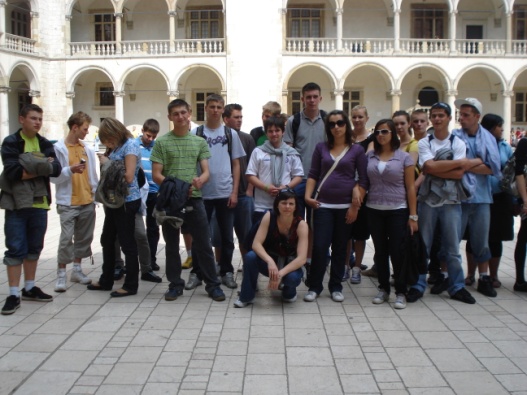 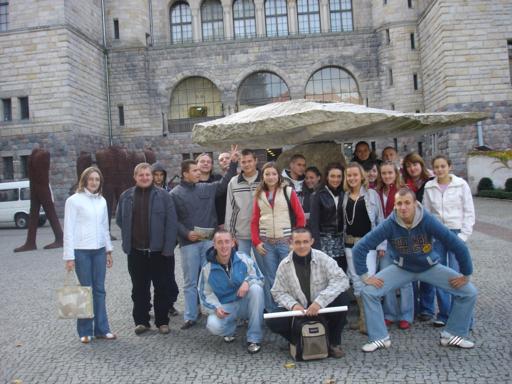 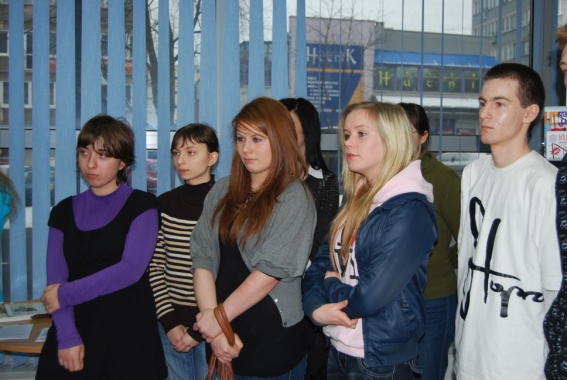 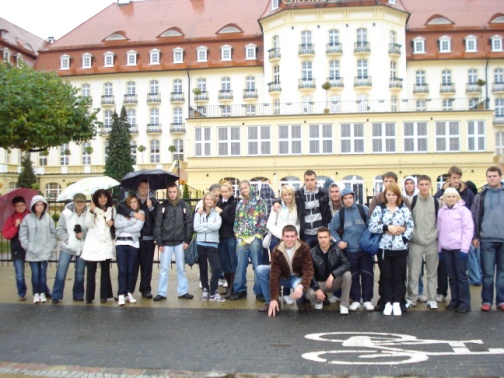 Zdobyte umiejętności
opracowywania programów imprez turystycznych i przygotowywania ofert turystycznych 
 organizowania imprez turystycznych 
 przyjmowania zleceń i realizowanie zamawianych usług turystycznych 
 sporządzania umowy o świadczenie usług turystycznych polegających na organizowaniu imprez, 
 kalkulowania kosztów zamawianych świadczeń 
 przygotowywania ofert turystycznych 
 kalkulowanie kosztów zamawianych świadczeń, obsługiwania klienta 
 promowania usług przedsiębiorstwa organizującego imprezy turystyczne, 
 udzielanie informacji turystycznej, 
 prowadzenie własnej firmy turystycznej
Miejsca pracy dla zawodu technik obsługi turystycznej
biura podróży,
hotele,
„w terenie” jako pilot wycieczek oraz przewodnik turystyczny miejski i górski
na lotniskach
Punkty informacji turystycznej
Biura promocji jednostek samorządowych
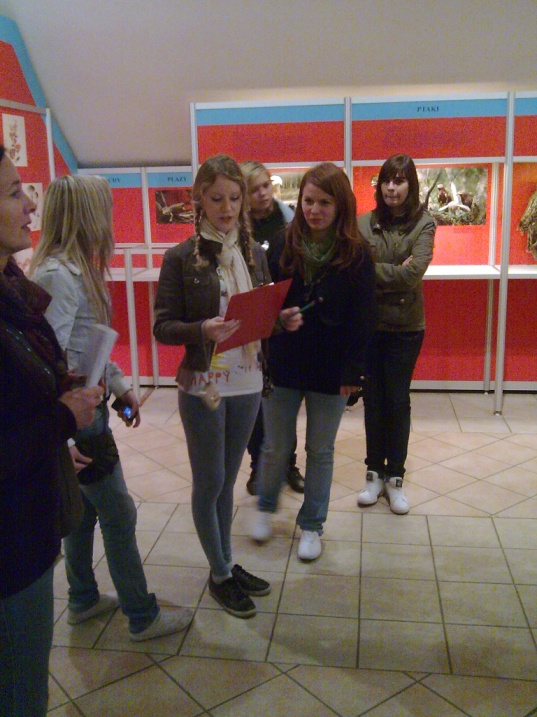 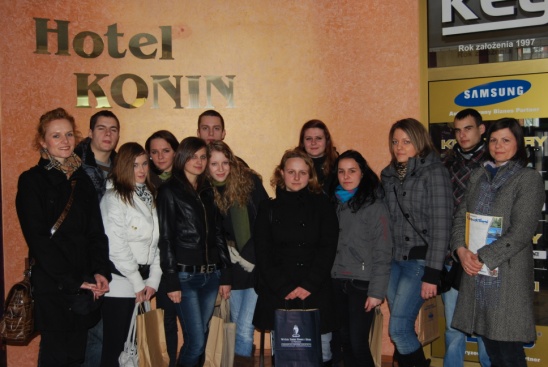 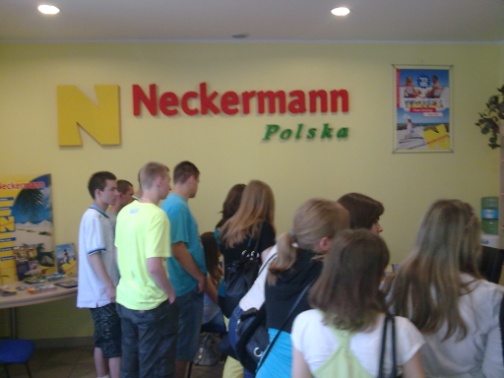 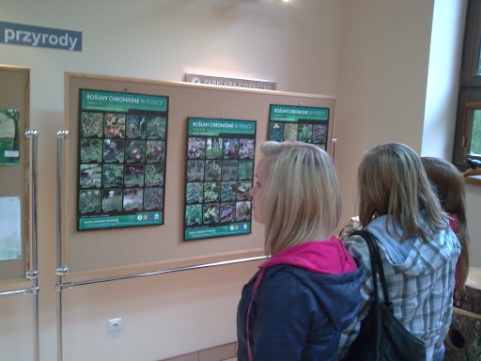 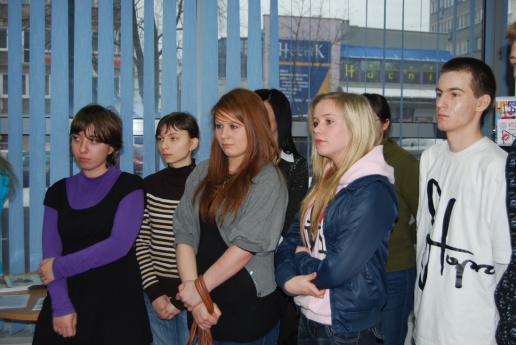 Co dalej?
Nauka w technikum kończy się egzaminem maturalnym umożliwiającym kontynuowanie nauki na studiach wyższych oraz egzaminem potwierdzającym kwalifikacje zawodowe i uzyskaniem tytułu technika.
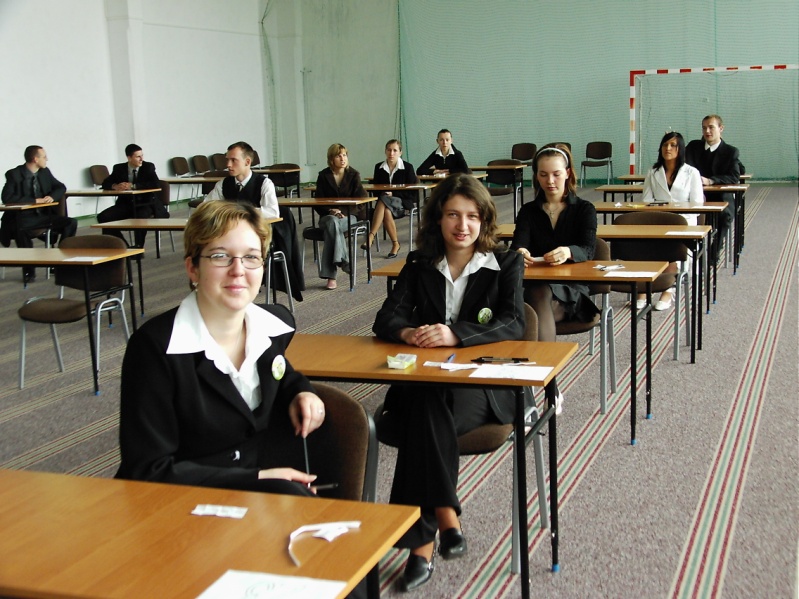 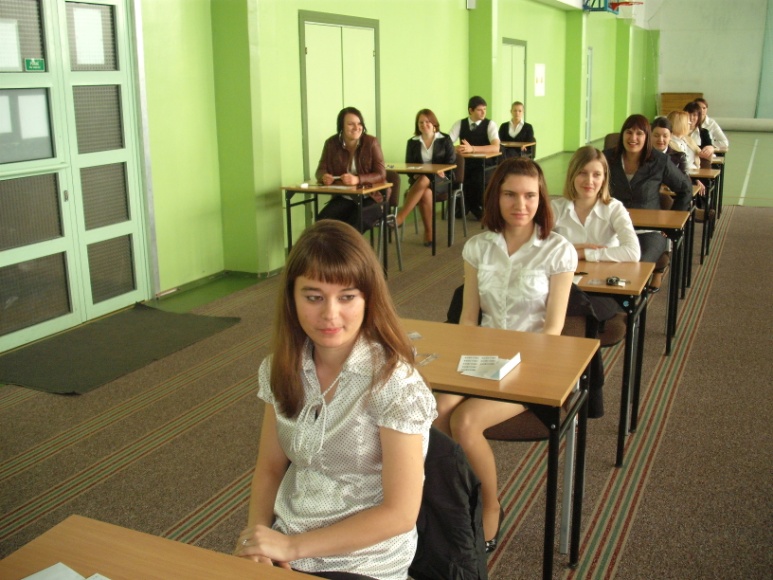